Урок изобразительного искусства 5 классТема:«Народный костюм. Матрёшка»
Презентацию подготовила
Учитель изобразительного искусства Варфоломеева Наталья Владимировна
МКОУ СОШ с. Ивановка Екатериновского района Саратовской области
2016 г.
Алый, шелковый платочек,Яркий сарафан в цветочек,Упирается рукаВ деревянные бока.А внутри секреты есть:Может три, а может шесть.Разрумянилась немножко…Это… Русская …

Матрёшка
История Матрёшки
 В девяностых годах XIX века в Московскую игрушечную мастерскую "Детское воспитание"        А. Мамонтова привезла из Японии фигурку добродушного лысого старика мудреца Фукурума.
Древние Японские мудрецы считали, что человек имеет несколько тел, каждому из которых покровительствовал один бог. Поэтому в конце XIX столетия неизвестный японский мастер решил поместить несколько фигурок одна в другую.
Так возникла фигурка буддийского мудреца Фукурумы и вместе с тем пра-матрешки.
   Фукурума – добродушный старик, который покровительствовал счастью, процветанию и мудрости.
Как появилась Матрёшка?
Первая русская матрешка была выточена и расписана в московской игрушечной мастерской только в 90-х годах XIX века, по образцу привезенному из Японии японского мудреца Фукурума - лысоватого старичка с головой вытянутой вверх от многочисленных раздумий.
Первую матрешку в России выточил из дерева токарь Василий  Звёздочкин. Художник Сергей Малютин расписал фигурку на русский лад. Девочка в платке и в сарафане с чёрным петухом в руках. В ней мальчик, а в нём опять девочка – 8 фигурок.
Сергиево-Посадская матрешка (загорская)
Элементы росписи загорской матрешки
Семеновская матрешка
Элементы росписи семеновской матрешки
Полхов - Майданская матрешка
Элементы росписи Полхов-Майданской  матрешки
Рисунки современной росписи матрёшек
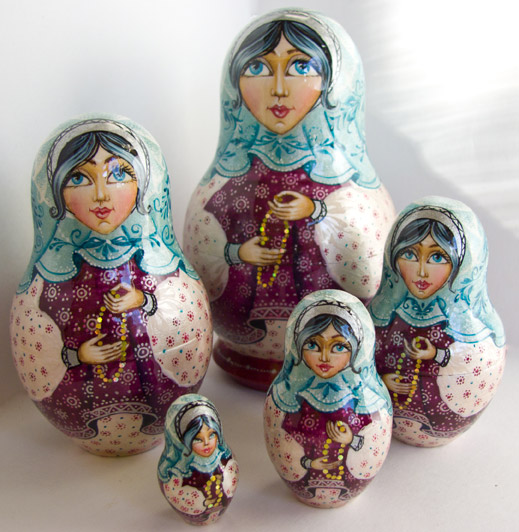 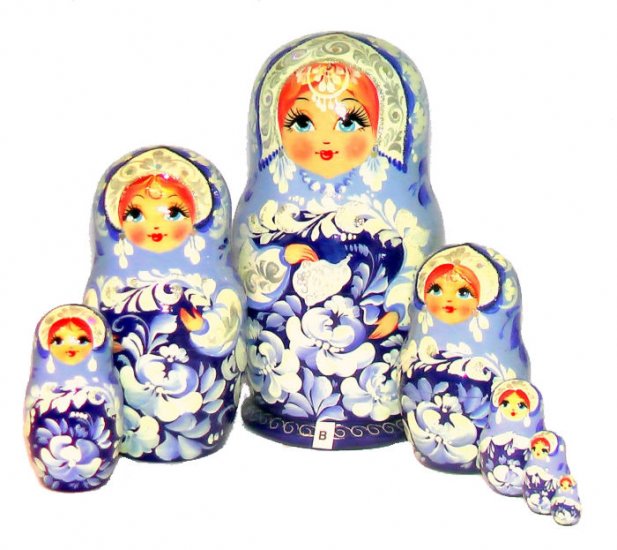 Выставка
http://www.ljplus.ru/img/d/i/disstraction/sneg.jpg
http://ira-orehowa2012.narod.ru/portfolio/faa5844a9f92.jpg
http://gorod.tomsk.ru/uploads/28460/1236135961/38407969_mat9.jpg
http://gorod.tomsk.ru/uploads/28460/1236135961/38407969_mat9.jpg
http://www.webartplus.narod.ru/folk12.html
http://www.milimili.com/main_articles/fukuruma.jpg
http://luchiki.ucoz.ru/load/ehlektronnye_fizminutki_dlja_glaz/15-1-0-72 -